The Future of F# Data and Services, At Your Fingertips, Strongly Typed
Don Syme
Principal Researcher
Microsoft Research
Caveat: no CTP available today
Today’s talk is very simple
Proposition 1The world is information-rich
Proposition 2Modern applications are information-rich
Proposition 3Our languages are information-sparse
Proposition 4We can fix this
Proposition 4The future of F# is to fix this
Proposition 4To fix it we will use magic
Proposition 4The magic is called Type Providers
F# 2.0 ships with Visual Studio 2010
F# 2.0 Fundamentals
Succinct, Expressive, Functional

Parallel, Explorative, Data-rich, Algorithmic

Innovative, Industry/Platform-Leading

Note: F# is not a replacement for C#/VB/C++
A Coding Challenge:The Chemical Elements, Strongly Typed
demo
Language Integrated Web Data
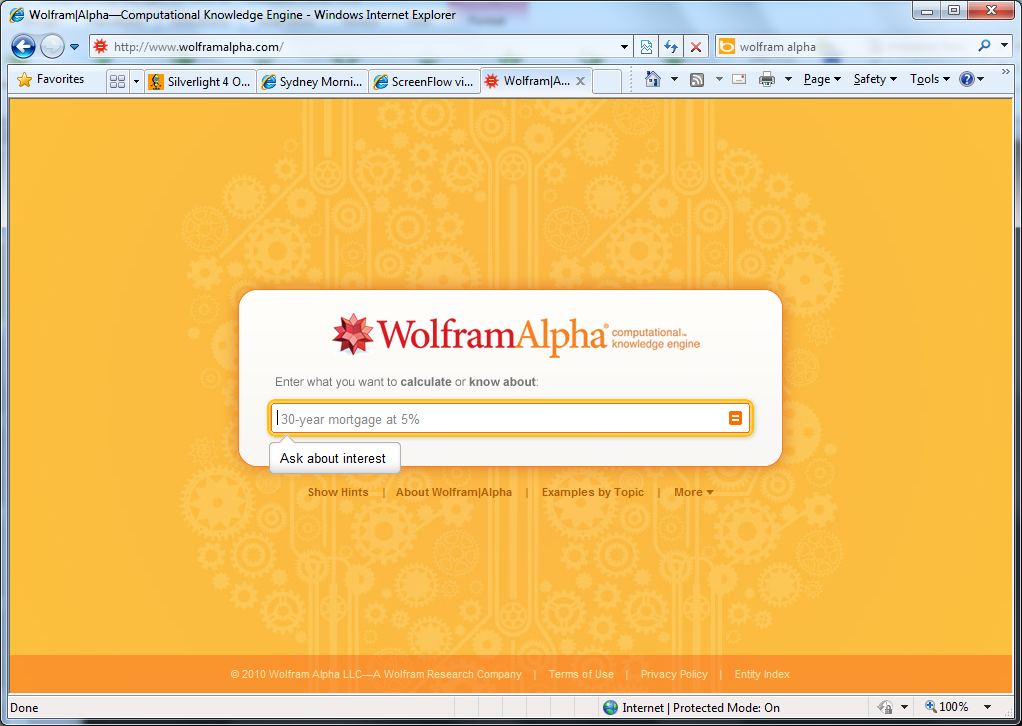 Organized Data
Enormous number of “types”
Very interlinked
Often using Wikipedia and other content
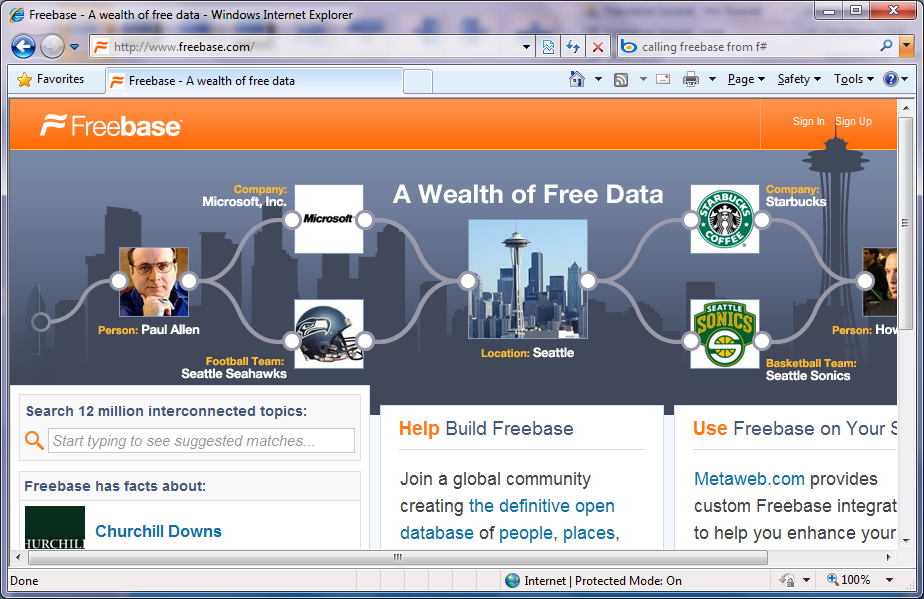 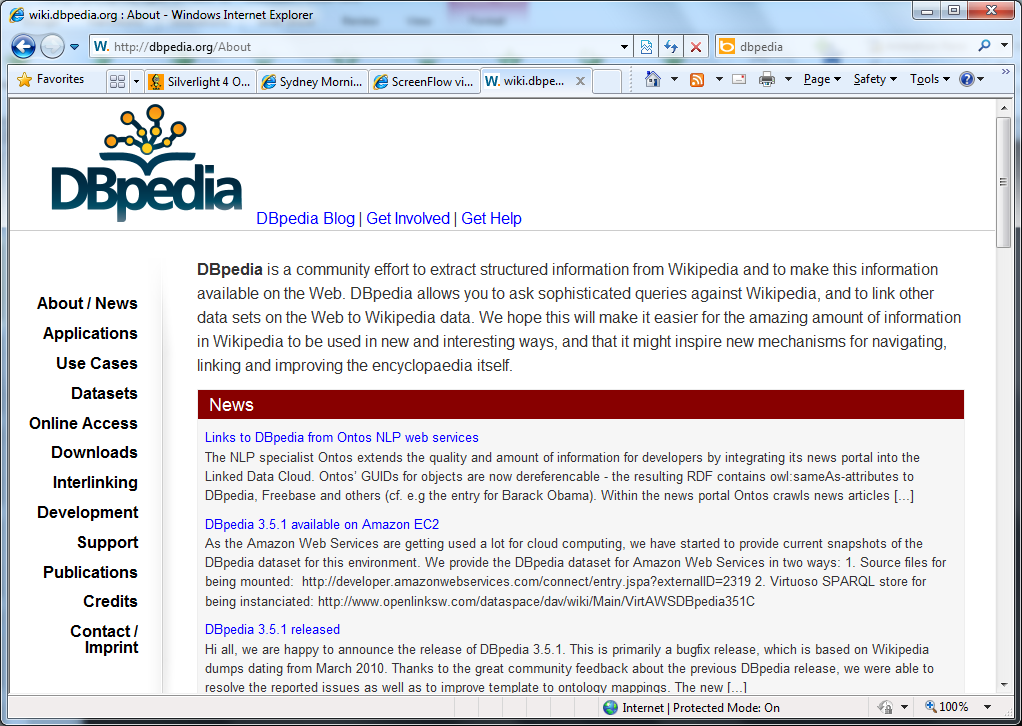 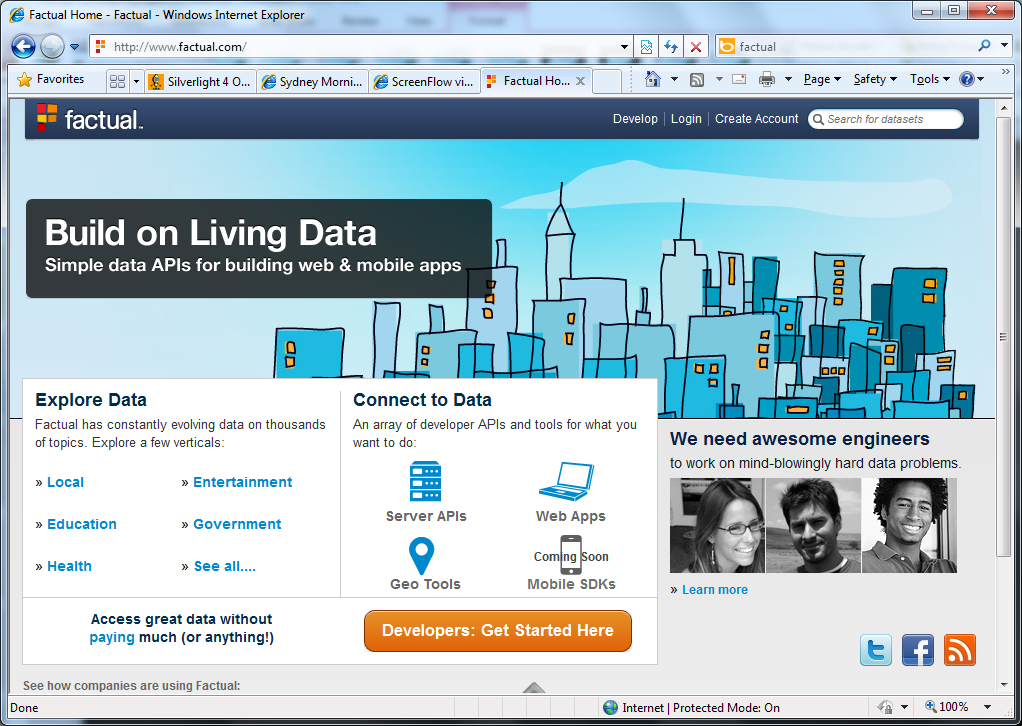 Sorry, but you can’t codegen your way out of this!!
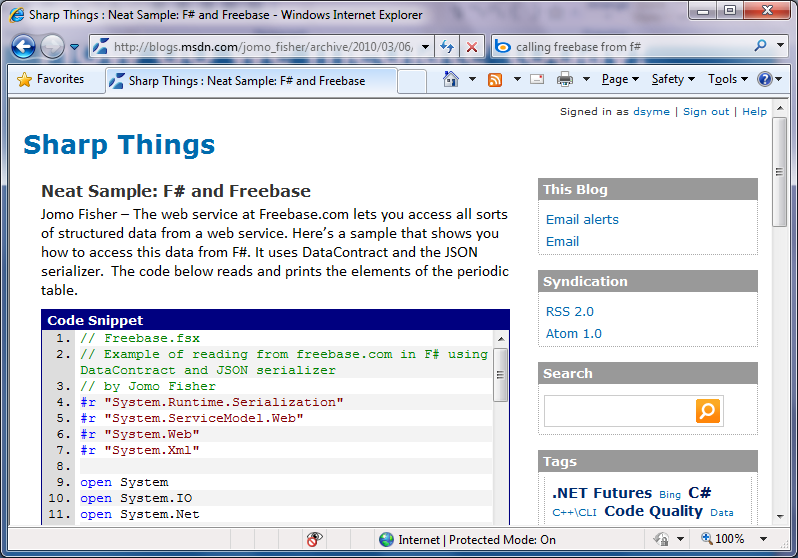 How would we do this in strongly typed languages today?
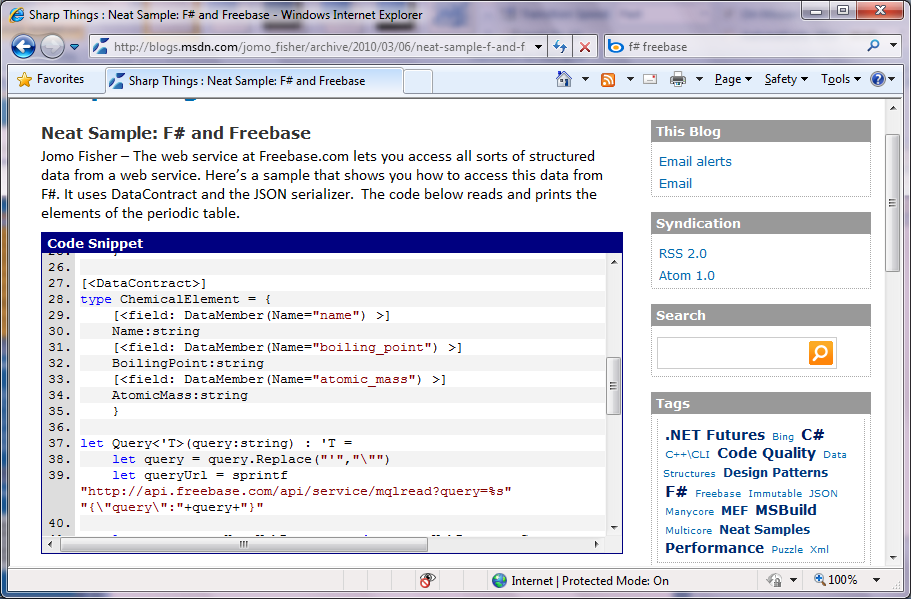 // Freebase.fsx 
// Example of reading from freebase.com in F# 
// by Jomo Fisher 
#r "System.Runtime.Serialization" 
#r "System.ServiceModel.Web" 
#r "System.Web" 
#r "System.Xml" 
  
open System 
open System.IO 
open System.Net 
open System.Text 
open System.Web 
open System.Security.Authentication 
open System.Runtime.Serialization 
  
[<DataContract>] 
type Result<'TResult> = { 
    [<field: DataMember(Name="code") >] 
    Code:string 
    [<field: DataMember(Name="result") >] 
    Result:'TResult 
    [<field: DataMember(Name="message") >] 
    Message:string 
    } 
  
[<DataContract>] 
type ChemicalElement = { 
    [<field: DataMember(Name="name") >] 
    Name:string 
    [<field: DataMember(Name="boiling_point") >] 
    BoilingPoint:string 
    [<field: DataMember(Name="atomic_mass") >] 
    AtomicMass:string 
    }
How would we do this in strongly typed languages today?
let Query<'T>(query:string) : 'T = 
    let query = query.Replace("'","\"") 
    let queryUrl = sprintf "http://api.freebase.com/api/service/mqlread?query=%s" "{\"query\":"+query+"}" 
  
    let request : HttpWebRequest = downcast WebRequest.Create(queryUrl) 
    request.Method <- "GET" 
    request.ContentType <- "application/x-www-form-urlencoded" 
  
    let response = request.GetResponse() 
  
    let result = 
        try 
            use reader = new StreamReader(response.GetResponseStream()) 
            reader.ReadToEnd(); 
        finally 
            response.Close() 
  
    let data = Encoding.Unicode.GetBytes(result); 
    let stream = new MemoryStream() 
    stream.Write(data, 0, data.Length); 
    stream.Position <- 0L 
     
    let ser = Json.DataContractJsonSerializer(typeof<Result<'T>>) 
    let result = ser.ReadObject(stream) :?> Result<'T> 
    if result.Code<>"/api/status/ok" then 
        raise (InvalidOperationException(result.Message)) 
    else 
        result.Result 
  
let elements = Query<ChemicalElement array>("[{'type':'/chemistry/chemical_element','name':null,'boiling_point':null,'atomic_mass':null}]") 
  
elements |> Array.iter(fun element->printfn "%A" element)
The Magic: Type Providers
The Magic: Type Providers
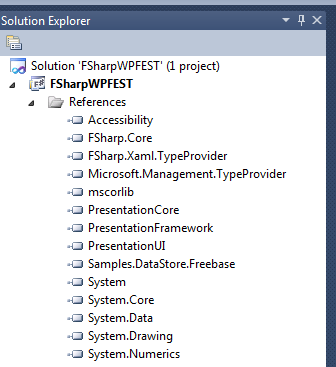 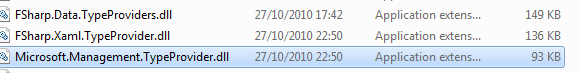 Our API for Type Providers
100+ lines to implement
Map information sources into the .NET type system
public interface ITypeProvider
    {
        Type GetType(string name, 
                     BindingFlags bindingAttr);
        
        Expression GetInvokerExpression(
                      MethodBase syntheticMethodBase, 
                      ParameterExpression[] parameters);

        event System.EventHandler Invalidate;

        Type[] GetTypes();   
    }
Note: F# still contains no dataOpen architectureYou can write your own type provider
Example 2:Windows Azure Marketplace: Data Market
http://datamarket.azure.com  link
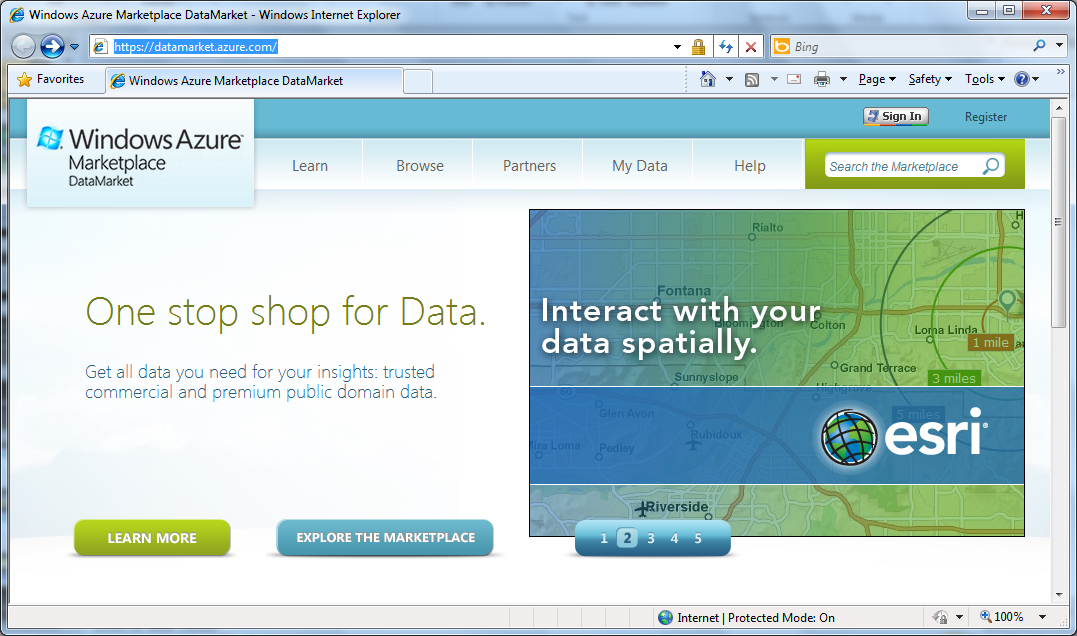 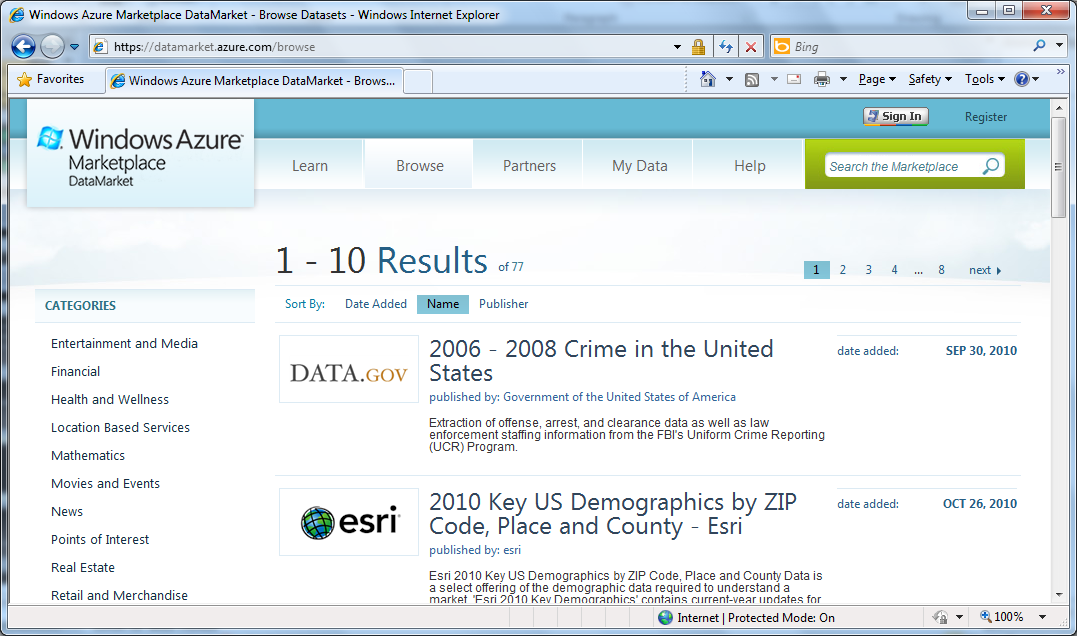 demo
Language Integrated Data Market Directory
How do we mediate today?
Untyped, 
non-navigable
UI designs
WCF services
WebRequest
XmlReader
ReadJSON
SqlReader
...
objects
strings
bytes
Resources
program
Web services
Databases
How do we mediate today? Codegen, Codegen, Codegen!!
Ok, but…
 there are problems 
UI designs
xaml designer
WCF services
svcutil.exe
types
+
code
Resources
resgen.exe
program
OData
datasvcutil.exe
Databases
edmgen.exe
yacg.exe
...
CloudWebPhone
CloudWebPhoneEnterpriseLocal Machine
demo
Windows Management Instrumentation
Summary: Just imagine if we could access….
…web data
…data markets
…WMI & active directory
…a spreadsheet
…web services
…CRM data
…social data
…SQL data
…XML data
...
strongly typed
without explicit codegen
extensible, open
The solution is called Type Providers
SummaryThe world is information richOur languages need to be information-rich tooThe F# Future? Consume it! Directly! Strongly typed! No walls!
Latest Books about F#
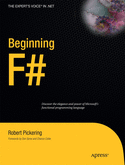 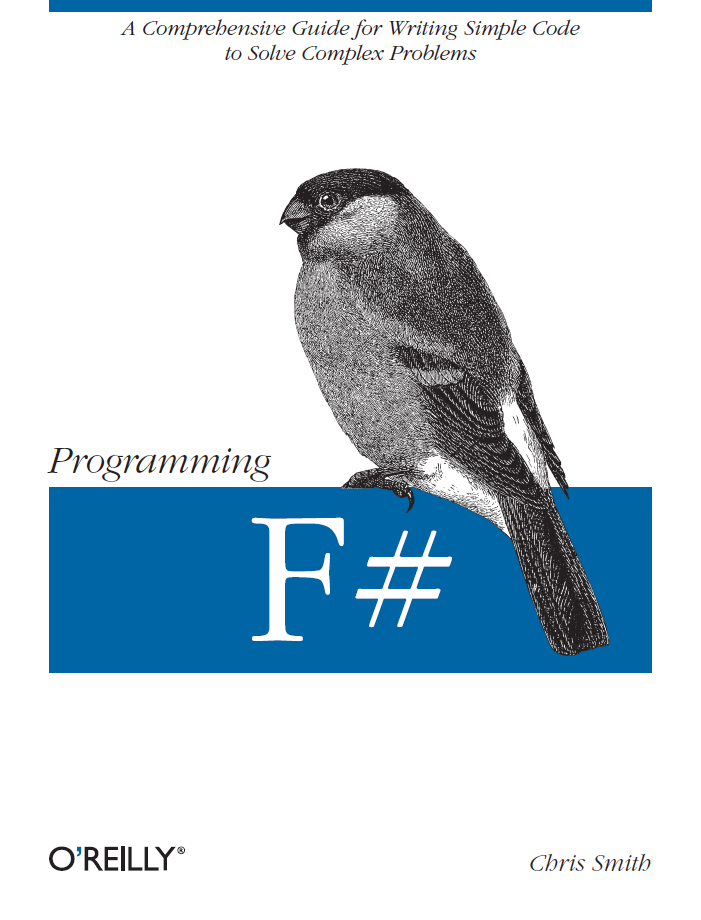 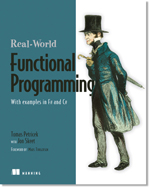 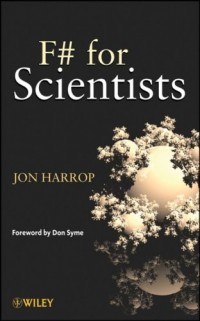 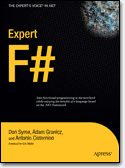 Visit 	www.fsharp.net
More Information
Resources
F# Dev Center  http://fsharp.net 
hubfs  http://msdn.com/vbasic
Windows Azure Marketplace - DataMarket  http://datamarket.azure.com 

Related Talks
Enabling New Scenarios and Applications with Data in the Cloud
LINQ, Take Two: Realizing the LINQ to Everything Dream
Building Web APIs for the Highly Connected Web
The Future of C# and Visual Basic
Creating Custom OData Services: Inside Some of The Top OData Services
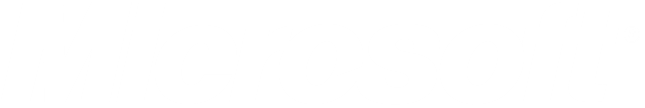 © 2010 Microsoft Corporation. All rights reserved. Microsoft, Windows, Windows Vista and other product names are or may be registered trademarks and/or trademarks in the U.S. and/or other countries.
The information herein is for informational purposes only and represents the current view of Microsoft Corporation as of the date of this presentation.  Because Microsoft must respond to changing market conditions, it should not be interpreted to be a commitment on the part of Microsoft, and Microsoft cannot guarantee the accuracy of any information provided after the date of this presentation.  MICROSOFT MAKES NO WARRANTIES, EXPRESS, IMPLIED OR STATUTORY, AS TO THE INFORMATION IN THIS PRESENTATION.
Questions/Discussion
Implementation
FSC.EXE
Some.Unknown.Identifier
-r:Provider.dll
FSharp.LanguageService.dll
System.Type
(synthetic)
+ how to compile
method calls to
synthetic types
FSI.EXE
app.exe or
library.dll
Provider.Runtime.dll
Implementation (generative)
FSC.EXE
Some.Unknown.Identifier  + resolution context
-r:Provider.dll
System.Type
(real)
edmgen.exe
app.exe or
library.dll
types
Provider.Runtime.dll